Chapter 3: Creating and Recognizing New Opportunities
The Entrepreneurial Mindset and Opportunity Recognition (1 of 6)
Entrepreneurial mindset positions entrepreneurs to identify opportunities. 
Entrepreneurship: Openness to new ideas, new goals, and new ways of attaining them.
M. Neck, P. Neck, and Murray, Entrepreneurship: The Practice and Mindset, 2e. © SAGE Publications, 2020.
2
[Speaker Notes: Satisfies Learning Objective: 3.1 Explain how the entrepreneurial mindset relates to opportunity recognition.

Positioning entrepreneurs to identify opportunities: An entrepreneurial mindset positions entrepreneurs to identify opportunities and to take to action to develop their own ventures. 

What entrepreneurship is all about: Entrepreneurship is all about openness to new ideas, new goals, and new ways of attaining them.

The stories of countless entrepreneurs regardless of the diversity of their industries: This is demonstrated time and again by countless entrepreneurs’ stories, regardless of the diversity of their industries, whether for-profit or nonprofit, at startup or within an existing corporation.]
The Entrepreneurial Mindset and Opportunity Recognition (2 of 6)
What Is an Opportunity? 
Three central characteristics of opportunity:
Potential economic value.
Novelty or newness.
Perceived desirability.
M. Neck, P. Neck, and Murray, Entrepreneurship: The Practice and Mindset, 2e. © SAGE Publications, 2020.
3
[Speaker Notes: Satisfies Learning Objective: 3.1 Explain how the entrepreneurial mindset relates to opportunity recognition.

Three central characteristics of opportunity: There are many definitions of opportunity, but most include references to three central characteristics: potential economic value, novelty or newness, and perceived desirability.]
The Entrepreneurial Mindset and Opportunity Recognition (3 of 6)
What Is an Opportunity? 
Opportunity: Generating value through unexploited products, services, or processes.
Forms of value:
Economic value.
Social and environmental value.
M. Neck, P. Neck, and Murray, Entrepreneurship: The Practice and Mindset, 2e. © SAGE Publications, 2020.
4
[Speaker Notes: Satisfies Learning Objective: 3.1 Explain how the entrepreneurial mindset relates to opportunity recognition.

Definition of opportunity: We define opportunity as an apparent way of generating value through unique, novel, or desirable products, services, and even processes that have not been previously exploited in a particular context.

An idea must generate value: For an opportunity to be viable, the idea must have the capacity to generate value.

Economic value: The most common form of value is economic value: the capacity to generate profit. 

Social and environmental value: Two other forms of value—social value and environmental value—are less understood but equally important: an opportunity has social value if it helps to address a social need. 

Prerequisite for environmental value: Environmental value exists if the opportunity protects or preserves the environment.

All forms of value are predicated on the assumption that there is a market populated with enough people to buy your product or service. The key is to balance supply with demand.]
The Entrepreneurial Mindset and Opportunity Recognition (4 of 6)
What Is an Opportunity? 
Envisioning how a product or service can generate value. 
Idea constituting an opportunity must
Be new or unique.
Involve something that people need or desire.
Solve a problem.
M. Neck, P. Neck, and Murray, Entrepreneurship: The Practice and Mindset, 2e. © SAGE Publications, 2020.
5
[Speaker Notes: Satisfies Learning Objective: 3.1 Explain how the entrepreneurial mindset relates to opportunity recognition.

The entrepreneurial mindset is what enables us to envision how a new product or service can generate value for a niche, an age group or interest segment, a geographic area, or a larger population.

The idea must involve something that people need, desire, and find useful or valuable, or there must be a significant problem to solve. 

Finding solutions to problems and meeting customer needs are the essence of opportunity recognition.]
The Entrepreneurial Mindset and Opportunity Recognition (5 of 6)
Innovation, Invention, Improvement, or Irrelevant?
Opportunity recognition: Identifying ideas likely to succeed.
Rating an idea on four different dimensions:
Innovation: a novel and useful product.
M. Neck, P. Neck, and Murray, Entrepreneurship: The Practice and Mindset, 2e. © SAGE Publications, 2020.
6
[Speaker Notes: Satisfies Learning Objective: 3.1 Explain how the entrepreneurial mindset relates to opportunity recognition.

Identifying ideas likely to succeed: Part of recognizing an opportunity is the ability to evaluate ideas and identify those with the highest likelihood of success.

Rating an idea on four different dimensions: One framework for doing this is to rate an idea on four different dimensions: the idea may be an innovation, an invention, an improvement, or irrelevant.

Innovation: A successful idea scores highly as an innovation if the product or service is novel, useful, and valuable.]
The Entrepreneurial Mindset and Opportunity Recognition (6 of 6)
Innovation, Invention, Improvement, or Irrelevant?
Inventions: a novelty for customers.
Improvement: enhanced existent products. 
The irrelevant category: non-useful products.
Bizarre inventions can be marketable too.
M. Neck, P. Neck, and Murray, Entrepreneurship: The Practice and Mindset, 2e. © SAGE Publications, 2020.
7
[Speaker Notes: Satisfies Learning Objective: 3.1 Explain how the entrepreneurial mindset relates to opportunity recognition.

Inventions: Inventions, by definition, score highly for novelty; but if an invention does not reach the market or appeal to consumers, then it will be rendered useless (the Post-it note took off because it was novel, useful, and practical—but it became an innovation of high value only when it hit the market).

Improvement: There are many ideas that focus on improvement, based on enhancing existing products (folding sunglasses, serrated ice cream scoops, or liquid paper, for instance).

The irrelevant category: Finally, there are ideas that fall into the irrelevant category, scoring low on both novelty and usefulness (Pepsi’s morning pick-me-up drink called Pepsi A.M., beverage giant Coors and its mountain spring water, and soup company Campbell’s combined soup and a sandwich into one frozen microwaveable meal were arguably irrelevant). 

Bizarre inventions can be marketable too: Even the most bizarre inventions can find a home (Billy Bob Teeth—fake rotting teeth which might seem ludicrous to many have sold over 20 million, generating more than $50 million in profit).]
Opportunities Start with Thousands of Ideas (1 of 4)
Idea generation is the first step toward finding strong opportunity.
Important to embrace the openness of an entrepreneurial mindset.
The initial difficulty lies in ascertaining whether an idea is a good or bad one.
M. Neck, P. Neck, and Murray, Entrepreneurship: The Practice and Mindset, 2e. © SAGE Publications, 2020.
8
[Speaker Notes: Satisfies Learning Objective: 3.2 Employ strategies for generating new ideas from which opportunities are born.

Idea generation is the first step toward finding strong opportunity: The more ideas we generate, the greater the likelihood we will find a strong opportunity. 

It is important to embrace the openness of an entrepreneurial mindset: To consider ideas that might seem impractical, overly obvious, wild, or even silly.

The initial difficulty lies in ascertaining whether an idea is a good or bad one: On the surface, you never know what may turn out to be a good or bad idea.]
Opportunities Start with Thousands of Ideas (2 of 4)
The Myth of the Isolated Inventor 
Ideas don’t spring fully formed into our minds.
Well-known inventions were worked upon in collaboration.
There is little reason to credit one person for the creation of a product or service.
M. Neck, P. Neck, and Murray, Entrepreneurship: The Practice and Mindset, 2e. © SAGE Publications, 2020.
9
[Speaker Notes: Satisfies Learning Objective: 3.2 Employ strategies for generating new ideas from which opportunities are born.

Ideas don’t spring fully formed into our minds: Ideas don’t just spring fully formed into our minds, although the myth of the isolated inventor, working tirelessly from his or her workshop or laboratory, may lead us to think so.

Well-known inventions worked upon in collaboration: Many of the most well-known inventions evolved because of both a substantial number of people working on them simultaneously, and improvements made by groups over years (Eli Whitney’s cotton gin and Edison’s lightbulb).

Little reason to credit one person for the creation of a product or service: Other examples of inventions with long and varied histories include concrete, optical lenses, gunpowder, and vaccination (first developed in the 1700s, but not implemented until a century later—thus, there is very little reason to credit just one person for the creation of a novel product or service).]
Opportunities Start with Thousands of Ideas (3 of 4)
Seven Strategies for Idea Generation
Analytical strategies: Generating ideas about how products can be improved. 
Search strategies: Making links based on past experiences.
Imagination-based strategies: Creating unrealistic states.
M. Neck, P. Neck, and Murray, Entrepreneurship: The Practice and Mindset, 2e. © SAGE Publications, 2020.
10
[Speaker Notes: Satisfies Learning Objective: 3.2 Employ strategies for generating new ideas from which opportunities are born.

Analytical strategies: Involve taking time to think about a problem by breaking it up into parts, or looking at it in a more general way in order to generate ideas about how certain products or services can be improved or made more innovative.

Search strategies: Involve using memory to retrieve information to make links or connections based on past experience that are relevant to the current problem using stimuli.

Imagination-based strategies: Involve suspending disbelief and dropping constraints in order to create unrealistic states, or fantasies.]
Opportunities Start with Thousands of Ideas (4 of 4)
Seven Strategies for Idea Generation
Habit-breaking strategies: Gaining a new perspective. 
Relationship-seeking strategies: Making links between ideas.
Development strategies: Modifying existing ideas.
M. Neck, P. Neck, and Murray, Entrepreneurship: The Practice and Mindset, 2e. © SAGE Publications, 2020.
11
[Speaker Notes: Satisfies Learning Objective: 3.2 Employ strategies for generating new ideas from which opportunities are born.

Habit-breaking strategies: Techniques that help to break our minds out of mental fixedness in order to bring about creative insights; one strategy is to think about the opposite of something you believe, in order to explore a new perspective.

Relationship-seeking strategies: Involve consciously making links between concepts or ideas not normally associated with each other.

Development strategies: Employed to enhance and modify existing ideas in order to create better alternatives and new possibilities.]
Four Pathways to Opportunity Identification (1 of 3)
An opportunity can be many things: products or services, among others. 
Favorable opportunities are those that are
Valuable: There is a market for customers.
Rare: They are a novelty for customers.
Fit: They are made based on skills and knowledge of the founding team.
Costly to imitate: Those which create barriers for other entrepreneurs.
M. Neck, P. Neck, and Murray, Entrepreneurship: The Practice and Mindset, 2e. © SAGE Publications, 2020.
12
[Speaker Notes: Satisfies Learning Objective: 3.3 Apply four pathways to opportunity identification.

An opportunity can be many things: products or services, among others: An opportunity can be a new product or service, new markets, new channels of distribution, new means of production or supply, or new ways of organizing.
 
The essential tenets of all favorable opportunities: Favorable opportunities are those that are valuable, rare, costly to imitate, and fit the capabilities of the entrepreneur.

What valuable, rare, fit, and costly opportunities mean: Valuable means there is a market of customers; rare means that they offer some novelty that doesn’t currently exist for customers; costly to imitate creates barriers to entry to other entrepreneurs; and fit aligns with the skills and knowledge of the entrepreneur or founding team.]
Four Pathways to Opportunity Identification (2 of 3)
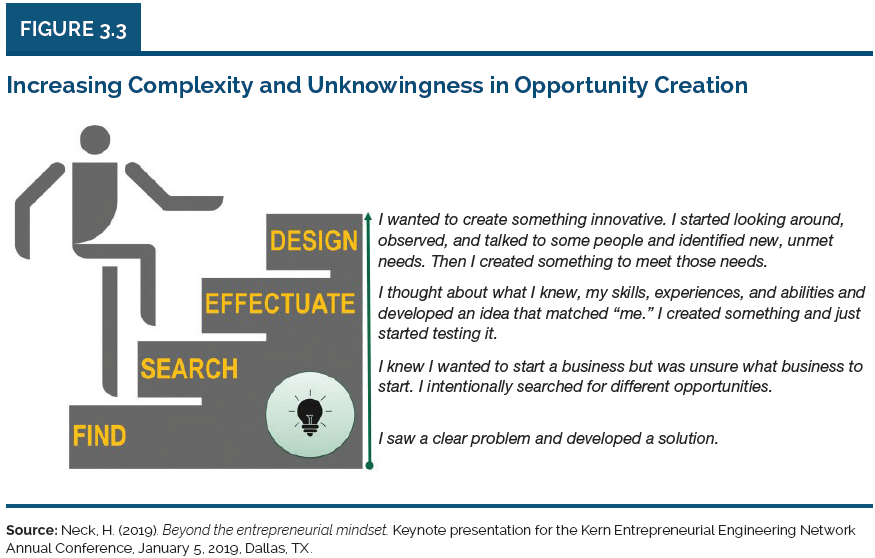 M. Neck, P. Neck, and Murray, Entrepreneurship: The Practice and Mindset, 2e. © SAGE Publications, 2020.
13
[Speaker Notes: Satisfies Learning Objective: 3.3 Apply four pathways to opportunity identification.

Pathways can be thought of in terms of steps: Pathways can be thought of in terms of steps, the opportunity identified is a bit more complicated and the environment in which it’s identified is a bit more uncertain with each step.

Finding opportunities: Is the least complicated and perhaps most common form of identifying new opportunities. 

The search pathway: Is used when entrepreneurs are not quite sure what type of venture they want to start but engage in active search to discover new opportunities.

Effectuating opportunities: Involves using what you have (skills, knowledge, abilities) to uncover an opportunity that uniquely fits with the entrepreneur; unlike finding and searching effectuating is more about creating opportunities rather than simply uncovering them through finding or searching.

Design or the final pathway: The final pathway, Design, is one of the most complex yet can be the most value-creating approaches; it can uncover high-value opportunities because the entrepreneur is focusing on unmet needs of customers—specifically latent needs.

The four pathways can further be grouped into discovering opportunities versus creating opportunities.]
Four Pathways to Opportunity Identification (3 of 3)
TABLE 3.1  Discovering or Creating Opportunities
Source: Alvarez, S. A., & Barney, J. B. 2007. Discovery and creation: Alternative theories of entrepreneurial actions. Strategic Entrepreneurship Journal, 1(1–2): 11–26.
M. Neck, P. Neck, and Murray, Entrepreneurship: The Practice and Mindset, 2e. © SAGE Publications, 2020.
14
[Speaker Notes: Satisfies Learning Objective: 3.3 Apply four pathways to opportunity identification.]
Opportunities through Alertness, Prior Knowledge and Pattern Recognition (1 of 7)
Access to the right information is one of the key influences to opportunity recognition.
How the information is used makes the real impact.
M. Neck, P. Neck, and Murray, Entrepreneurship: The Practice and Mindset, 2e. © SAGE Publications, 2020.
15
[Speaker Notes: Satisfies Learning Objective: 3.4 Demonstrate how entrepreneurs find opportunities through alertness, prior knowledge, and pattern recognition.

Access to the right information is one of the key influences of opportunity identification. 

How the information is used makes the real impact: However, access to information is not enough—it is how this information is used that makes the real impact.]
Opportunities through Alertness, Prior Knowledge and Pattern Recognition (2 of 7)
Alertness
Discoveries are made by those entrepreneurs who have alertness.
For example, Post-its and the origin of the football.
M. Neck, P. Neck, and Murray, Entrepreneurship: The Practice and Mindset, 2e. © SAGE Publications, 2020.
16
[Speaker Notes: Satisfies Learning Objective: 3.4 Demonstrate how entrepreneurs find opportunities through alertness, prior knowledge, and pattern recognition.

Discoveries are made by those entrepreneurs with alertness: Researchers have suggested that opportunities are everywhere but these discoveries are made by those entrepreneurs who have alertness, the ability to identify opportunities in their environment.

The example of Post-its is one such discovery: Dr Spencer Silver was not actively searching for an opportunity to invent sticky notes, but became alert to the idea through experiments and proceeded to collaborate with a colleague to create Post-its that would prove to be a huge market success in the future.

The origin of the football has an interesting history: As an example of alertness, a  young shoemaker in the town of Rugby, England, Richard Lindon is credited with inventing the appearance of the rugby football and the air pump after his wife died from an illness due to contact with infected pigs’ bladders (which were used to make footballs and needed to be inflated by blowing air into them).]
Opportunities through Alertness, Prior Knowledge and Pattern Recognition (3 of 7)
Some entrepreneurs are more adept at spotting opportunities because
They have access to more information.
They are risk takers.
They may possess different cognitive styles from those of non-entrepreneurs.
M. Neck, P. Neck, and Murray, Entrepreneurship: The Practice and Mindset, 2e. © SAGE Publications, 2020.
17
[Speaker Notes: Satisfies Learning Objective: 3.4 Demonstrate how entrepreneurs find opportunities through alertness, prior knowledge, and pattern recognition.

Some entrepreneurs are more adept at spotting opportunities because: Some researchers believe that entrepreneurs may be more adept at spotting opportunities than non-entrepreneurs for several reasons.

They have access to more information: They have access to more information. 

They are risk takers: They may be more prone to pursuing risks rather than avoiding them.

They may possess different cognitive styles from those of non-entrepreneurs.]
Opportunities through Alertness, Prior Knowledge and Pattern Recognition (4 of 7)
Cognitive styles attributed to successful entrepreneurs:
Intelligence. 
Creativity. 
Self-efficacy.
Some entrepreneurs are more likely to be aware of opportunities.
M. Neck, P. Neck, and Murray, Entrepreneurship: The Practice and Mindset, 2e. © SAGE Publications, 2020.
18
[Speaker Notes: Satisfies Learning Objective: 3.4 Demonstrate how entrepreneurs find opportunities through alertness, prior knowledge, and pattern recognition.


Cognitive styles attributed to successful entrepreneurs: Cognitive styles attributed to successful entrepreneurs thus include a higher degree of intelligence, creativity, and self-efficacy—all of which influence opportunity recognition, and may explain why some entrepreneurs are more likely to become aware of opportunities while others may remain oblivious.]
Opportunities through Alertness, Prior Knowledge and Pattern Recognition (5 of 7)
Building Opportunities: Prior Knowledge and Pattern Recognition
Prior knowledge is gained from life and work experiences.
Allen Lim’s natural food and drinks for athletes. 
Sara Blakely and her seamless pantyhose.
M. Neck, P. Neck, and Murray, Entrepreneurship: The Practice and Mindset, 2e. © SAGE Publications, 2020.
19
[Speaker Notes: Satisfies Learning Objective: 3.4 Demonstrate how entrepreneurs find opportunities through alertness, prior knowledge, and pattern recognition.

Prior knowledge is gained from life and work experiences: Researchers have identified two major factors in the building of opportunities: prior knowledge and pattern recognition—prior knowledge is preexisting information gained from a combination of life and work experience.

Allen Lim: Allen Lim, founder of Skratch Labs, a company that provides tasty, natural hydrated food and drinks to athletes, was able to apply the knowledge he gained while working as a sports scientist and coach for professional cycling teams.

Sara Blakely: Similarly, Sara Blakely, founder of Spanx, spent weeks researching the shapewear industry before using the knowledge she gained to create her seamless panty hose product.]
Opportunities through Alertness, Prior Knowledge and Pattern Recognition (6 of 7)
Building Opportunities: Prior Knowledge and Pattern Recognition
Successful entrepreneurs have prior knowledge which they apply to their own ventures.
M. Neck, P. Neck, and Murray, Entrepreneurship: The Practice and Mindset, 2e. © SAGE Publications, 2020.
20
[Speaker Notes: Satisfies Learning Objective: 3.4 Demonstrate how entrepreneurs find opportunities through alertness, prior knowledge, and pattern recognition.

Prior knowledge in building opportunities: Researchers have identified two major factors in the building of opportunities: prior knowledge and pattern recognition—prior knowledge is preexisting information gained from a combination of life and work experience.

Allen Lim and the experience he gained: Allen Lim, founder of Skratch Labs, a company that provides tasty, natural hydrated food and drinks to athletes, was able to apply the knowledge he gained while working as a sports scientist and coach for professional cycling teams.

Sara Blakely and her research: Similarly, Sara Blakely, founder of Spanx, spent weeks researching the shapewear industry before using the knowledge she gained to create her seamless panty hose product.   

Applying knowledge two their own ventures: Successful entrepreneurs often have prior knowledge with respect to a market, industry, or customers, which they can then apply to their own ventures.]
Opportunities through Alertness, Prior Knowledge and Pattern Recognition (7 of 7)
Building Opportunities: Prior Knowledge and Pattern Recognition
Pattern recognition: A key factor in building opportunities. 
Selin Sonmez and Niko Georgantas’s luggage storage company.
Important to keep an open mind and move from ideas to opportunities.
M. Neck, P. Neck, and Murray, Entrepreneurship: The Practice and Mindset, 2e. © SAGE Publications, 2020.
21
[Speaker Notes: Satisfies Learning Objective: 3.4 Demonstrate how entrepreneurs find opportunities through alertness, prior knowledge, and pattern recognition.

Pattern recognition a key factor: Another key factor in building and recognizing opportunities is pattern recognition: the process of identifying links or connections between apparently unrelated things or events; some of the simplest ideas are born from making links from one event to the other. 

Selin Sonmez and Niko Georgantas’s luggage storage company: To solve their problem of having to lug their baggage around on the first and last day of their travels, Selin Sonmez and Niko Georgantas co-founded luggage storage company Knock City, which partners with different shops to allow people to drop off their luggage for $2 an hour. 

Moving from the idea to the opportunity by keeping an open mind: Moving from the idea to identifying an opportunity may seem daunting, but we can all train ourselves to get better at recognizing opportunities; we do so by identifying changes in technology, markets, and demographics; engaging in active searches; and keeping an open mind to recognizing trends and patterns.]
From Idea Generation to Opportunity Recognition (1 of 4)
For an opportunity to be viable, the idea must be unique. 
Three processes before identifying opportunity include:
Generating ideas for something new.
Sorting ideas during the creativity stage.
Assessing at the opportunity recognition stage.
Transcending existing knowledge structures to move from idea to opportunity.
M. Neck, P. Neck, and Murray, Entrepreneurship: The Practice and Mindset, 2e. © SAGE Publications, 2020.
22
[Speaker Notes: Satisfies Learning Objective: 3.5 Connect idea generation to opportunity recognition.

For an opportunity to be viable, the idea must be unique: It must be at least a variation on an existing theme you are confident that people will accept and adopt.

Three processes before identifying opportunity: Typically, entrepreneurs go through three processes before they are able to identify an opportunity for a new business venture: idea generation, creativity, and opportunity recognition.

Generating ideas for something new: The first step is generating lots of ideas for something new.

Sorting ideas during the creativity stage: During the creativity stage, we sort out these ideas for newness and usefulness. 

Assessing at the opportunity recognition stage: Finally, the opportunity recognition stage allows us to sort out the remaining ideas for both newness and usefulness, and also assess them for their ability to generate economic value.

Transcending existing knowledge structures to move from idea to opportunity: The second step is the creativity stage which needs us to transcend the boundaries of our existing knowledge structures—it is important to think creatively and look at identification as a more concrete method of moving from ideas to opportunity.]
From Idea Generation to Opportunity Recognition (2 of 4)
TABLE 3.2  The IDEATE Model for Opportunity Recognition
Source: Adapted from Cohen, D. Hsu, D. & Shinnar, R. (2018) Enhancing Opportunity Identification Skills In Entrepreneurship Education: A New Approach and Empirical Test (forthcoming); and Ideate: An empirically proven method for identifying and selecting high potential entrepreneurial ideas. Workbook.
M. Neck, P. Neck, and Murray, Entrepreneurship: The Practice and Mindset, 2e. © SAGE Publications, 2020.
23
[Speaker Notes: Satisfies Learning Objective: 3.5 Connect idea generation to opportunity recognition.

The IDEATE Model for Opportunity Recognition:  Educators and entrepreneurs Dan Cohen and Greg Pool have developed this empirically proven method for identifying and selecting high potential ideas that can be converted to new opportunities.

Applying the IDEATE method to the modern-day gourmet food truck:

Using the identify stage we could observe that food trucks are popular but customers really want more healthy options; a possible idea could be a food truck that serves fresh seasonal salads and healthy grain bowls, and the menu changes with the seasons.  
Building on this food truck concept in the discovery stage, the opportunity could morph into an entirely different concept that takes into consideration social and environmental changes; plates, cups, and utensils would be compostable in order to be healthy for the planet too!
As you enter the enhance stage, you could morph the food truck opportunity again—maybe the food truck turns into “fresh food” vending machines that are in strategic urban locations and the machines are restocked daily or placed in airports as more and more people want access to healthy food to bring on their flights.   
Applying the original food truck concept to the anticipate stage could result in an entirely new concept—here we are forced to think about future scenarios.  
We can morph the food truck concept and anticipate the future by thinking about creating a fleet of food trucks that act as “mini” produce markets which would travel through low income areas selling healthy food at reasonable prices while also educating the public on how to eat healthy on small budgets.]